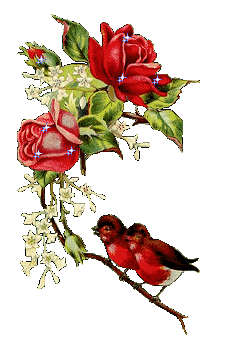 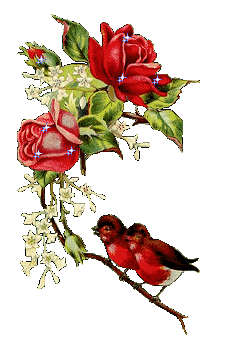 আজকের ক্লাসে সবাইকে
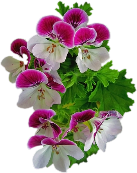 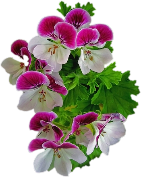 স্বাগতম
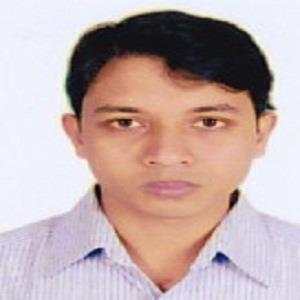 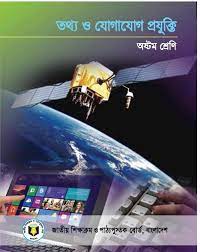 পরিচিতি
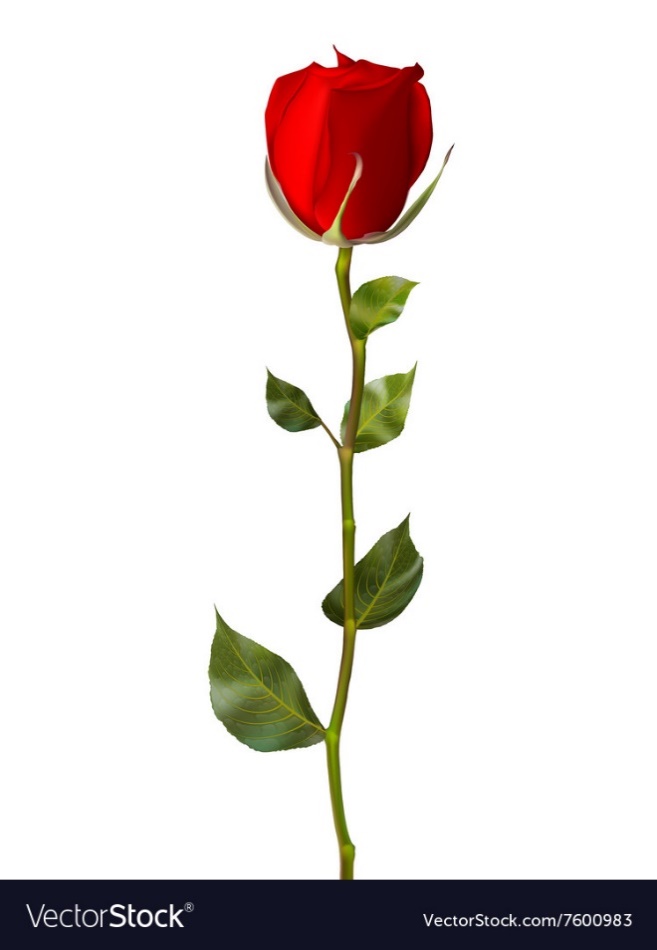 সুরজীৎ কুমার নন্দী
সহকারি শিক্ষক 
খালিয়া রাজা রাম ইনস্টিটিউশন 
মোবাইলঃ ০1৭৩৩১৫৯৫৩৯
E-mail: surajitnandi1983s@gmail.com
বিষয়ঃ তথ্য ও যোগাযোগ প্রযুক্তি
শ্রেণিঃ অষ্টম  
অধ্যায়ঃ পঞ্চম
6/19/2022
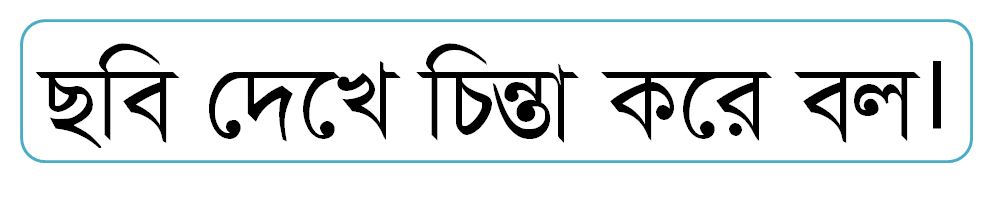 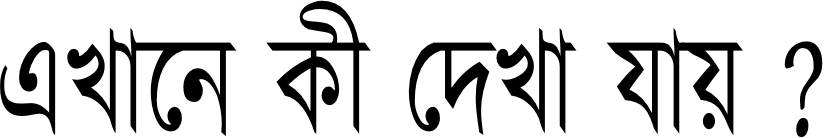 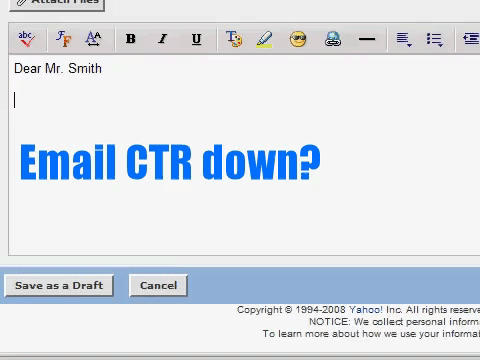 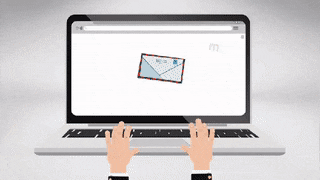 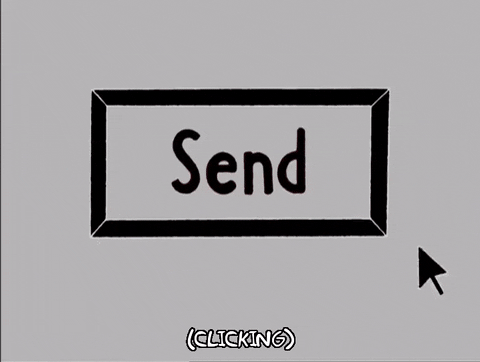 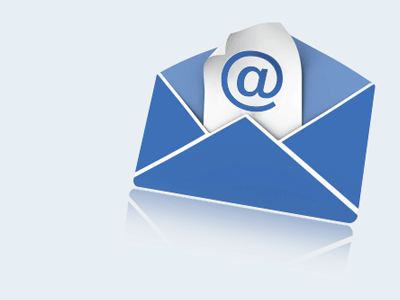 ই-মেইল পাঠানো হচ্ছে।
ই-মেইল গ্রহন করছে।
শিখনফল
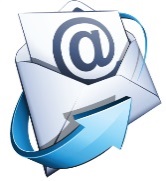 এই পাঠ শেষে শিক্ষার্থীরা….

ইমেল কী বলতে পারবে?

ই-মেইল একাউন্ট খুলতে পারবে।

ই-মেইল পাঠাতে পারবে।
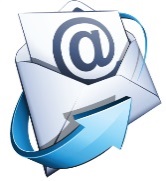 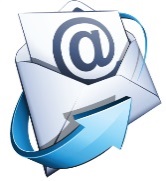 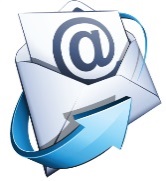 AvR‡Ki cvVt ই-মেইল
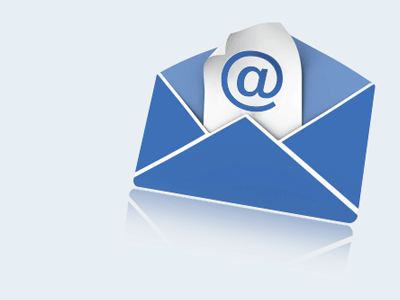 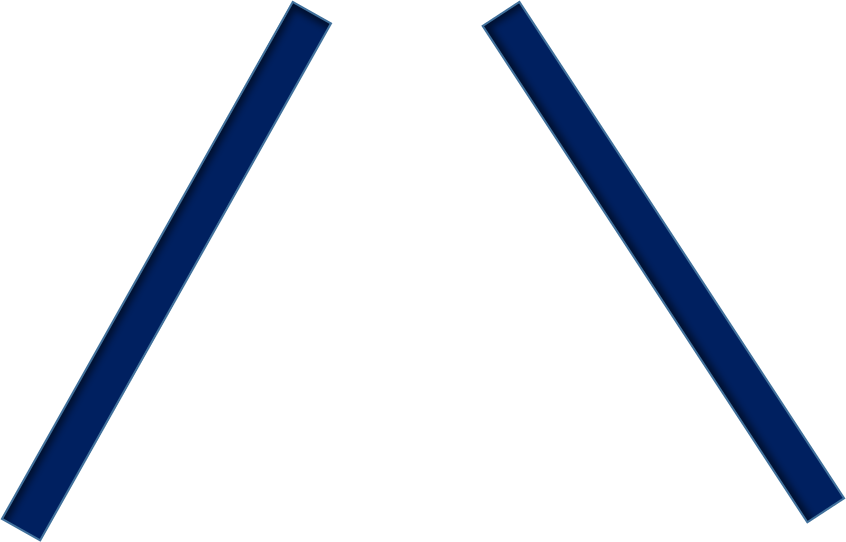 ছবি দেখে চিন্তা করে বল।
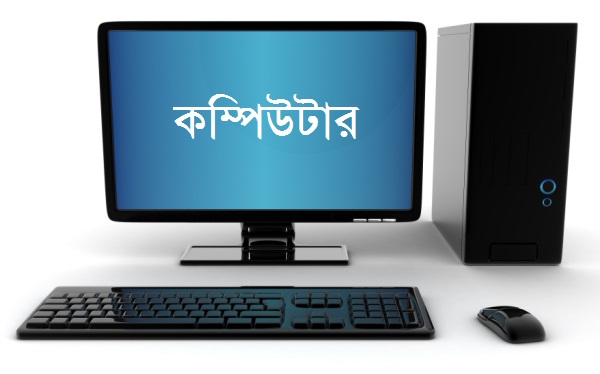 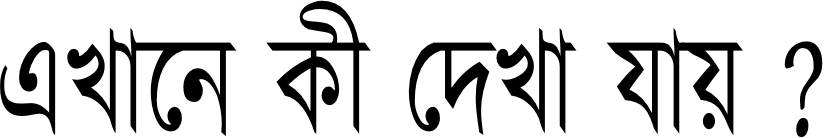 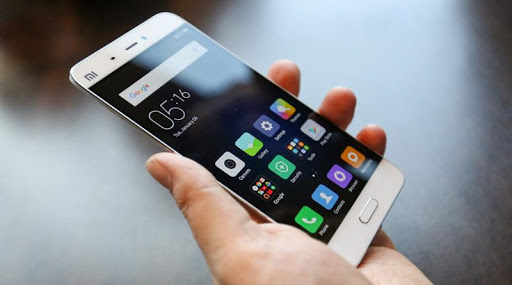 কম্পিউটার,স্মার্ট ফোন অথবা আইসিটি যন্ত্র।
ছবি দেখে চিন্তা করে বল।
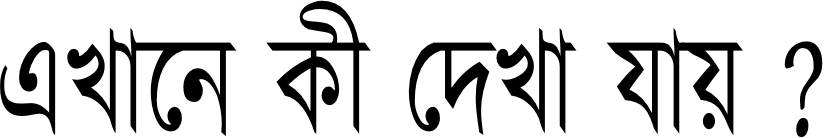 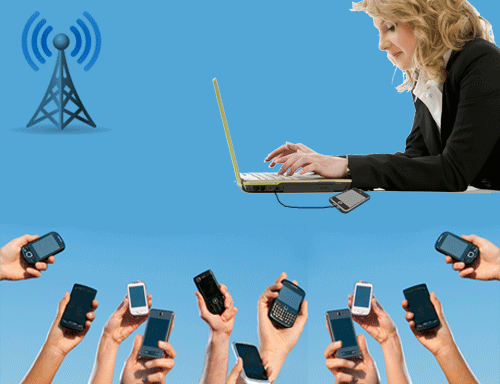 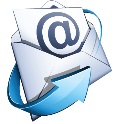 পাঠানো
ই-মেইল
ইলেকট্রনিক মেইল কে ই-মেইল বলে।
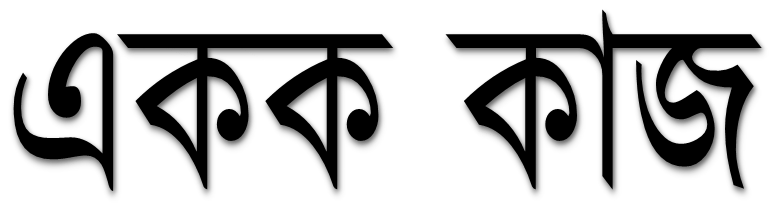 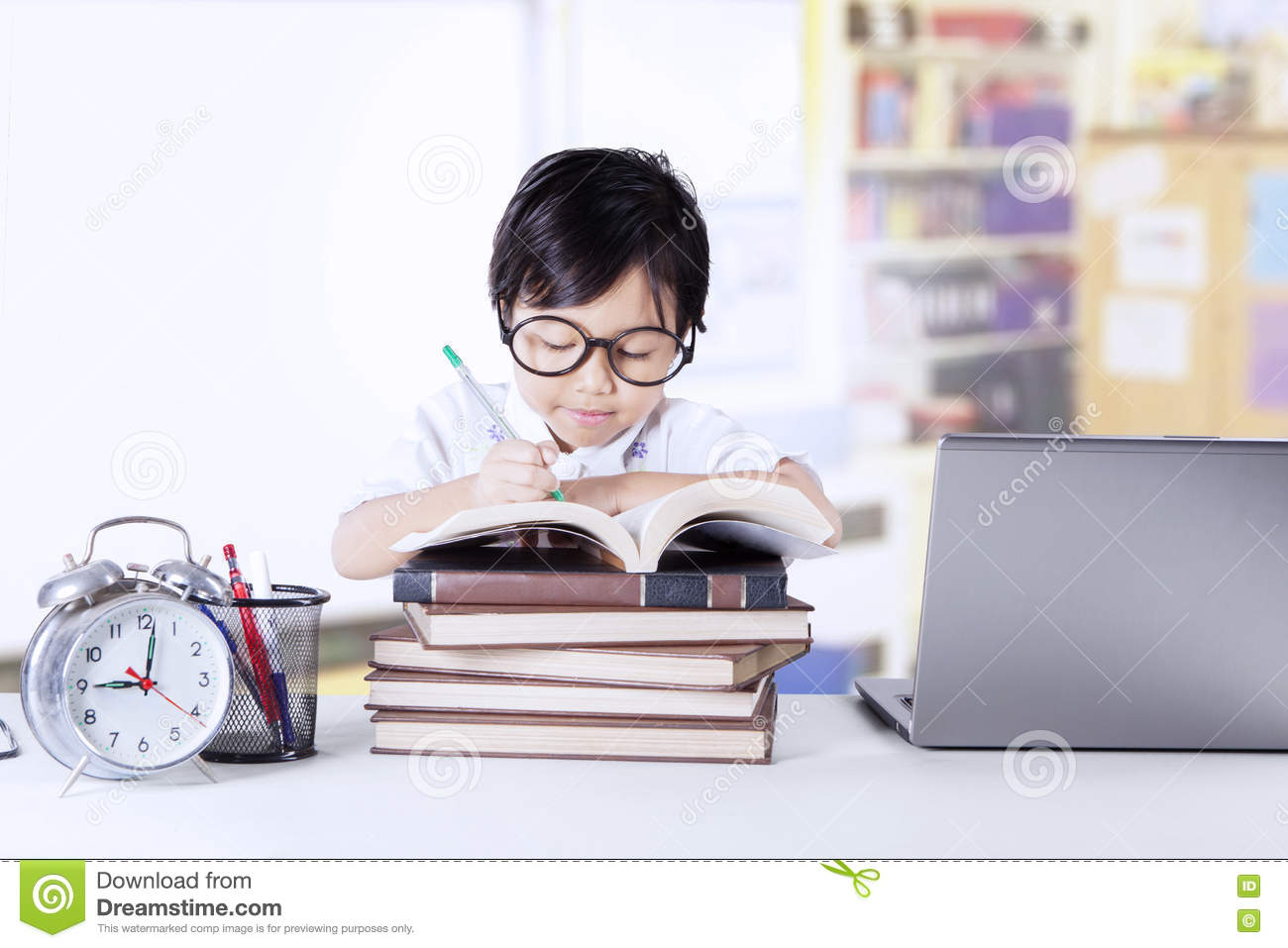 ইমেইল কাকে বলে?
জনপ্রিয় সাইট ইয়াহুতে ই-মেইল খোলার জন্য যা যা করতে হবে।
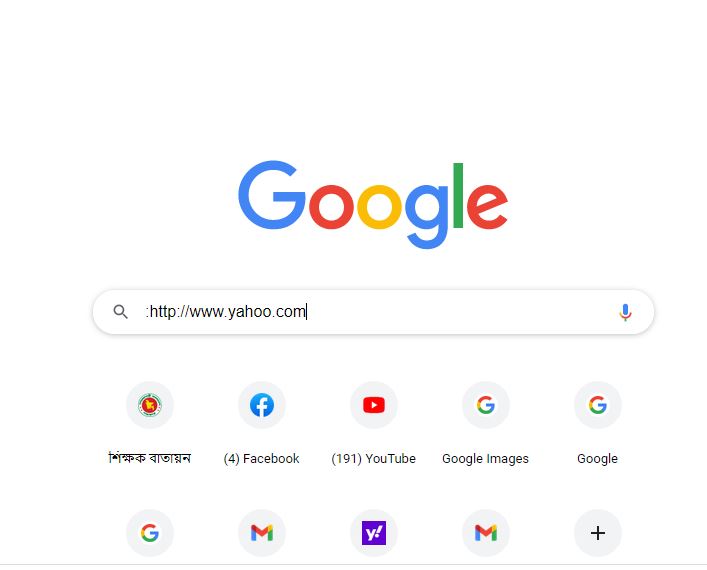 ০১। ইয়াহুর ওয়েব ঠিকানায় যাও: http//www.yahoo.com
জনপ্রিয় সাইট ইয়াহুতে ই-মেইল খোলার জন্য যা যা করতে হবে।
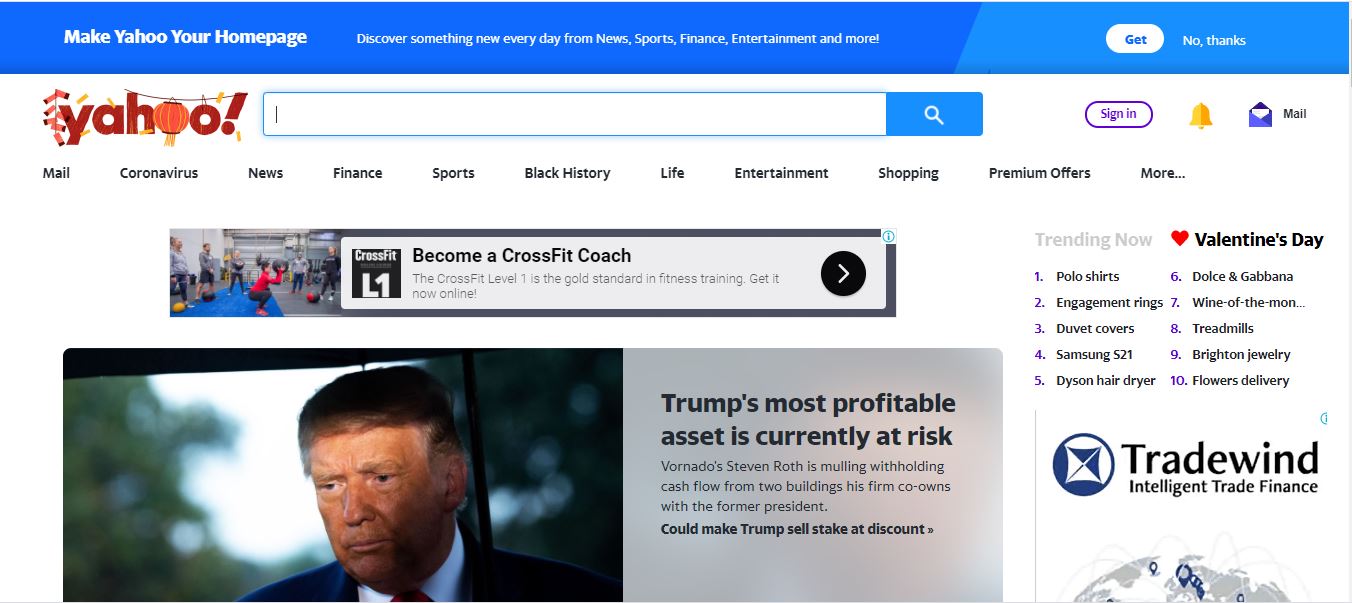 ২। “Mail” লেখার উপর ক্লিক কর।
জনপ্রিয় সাইট ইয়াহুতে ই-মেইল খোলার জন্য যা যা করতে হবে।
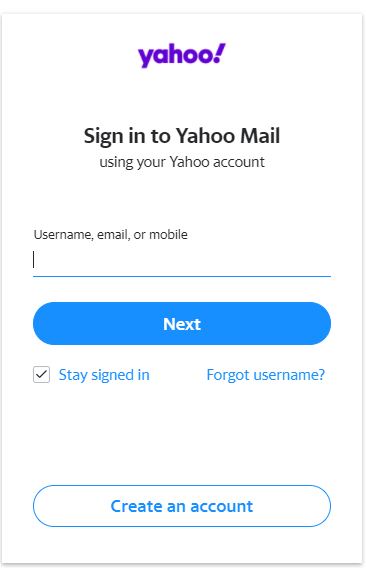 ০3। নিচের দিকে যেখানে “Creat Account”লেখা সেখানে ক্লিক কর।
জনপ্রিয় সাইট ইয়াহুতে ই-মেইল খোলার জন্য যা যা করতে হবে।
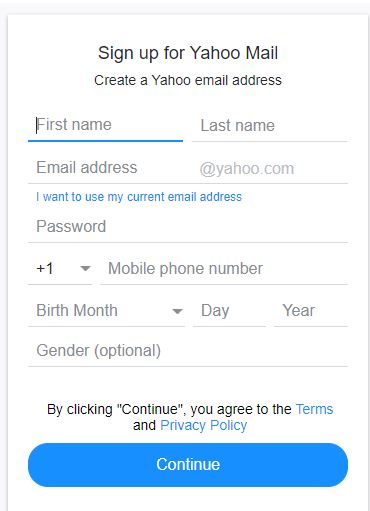 “create Account”-এ ক্লিক করলে ফরমটি আসবে
জনপ্রিয় সাইট ইয়াহুতে ই-মেইল খোলার জন্য যা যা করতে হবে।
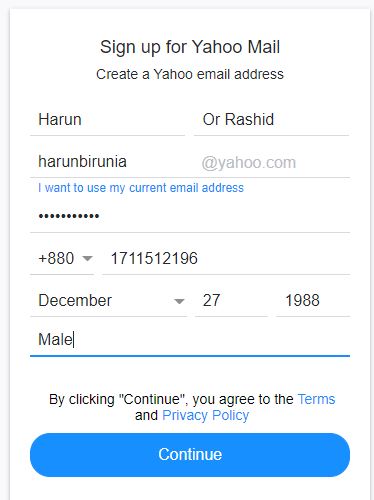 ০৪। ফরমটি পূরণ কর। এটির সকল তথ্য ইংরেজিতে দিতে হবে।
এখন Compose লেখা জায়গায় মাউস ক্লিক করে একটু অপেক্ষা কর।
জনপ্রিয় সাইট ইয়াহুতে ই-মেইল খোলার জন্য যা যা করতে হবে।
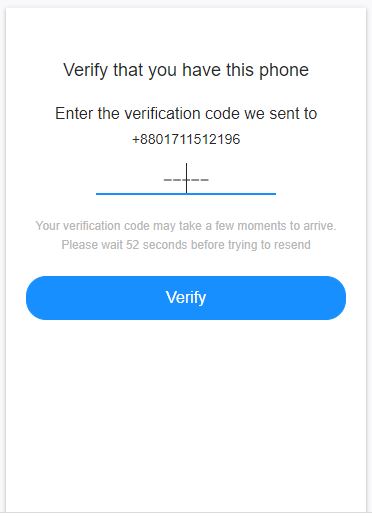 তোমার মোবাইলে যে verify কোড যাবে তা এই ঘরে বসাতে হবে।
জনপ্রিয় সাইট ইয়াহুতে ই-মেইল খোলার জন্য যা যা করতে হবে।
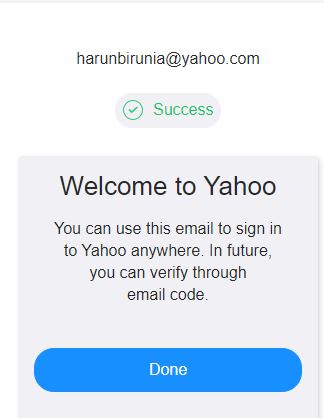 Success লেখা আসলে বুঝতে হবে তোমার একাউন্ট সম্পন্ন হয়ে গেছে অতপর নিচে Done এর উপর ক্লিক করতে হবে।
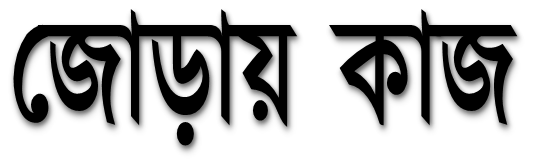 সময়: ০৭ মিনিট
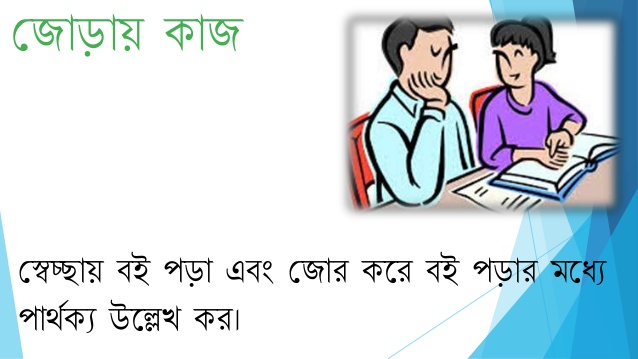 ইমেল একাউন্ট খোলার নিয়ম লিখ।
ই-মেইল পাঠানোর জন্য যা যা করতে হবে।
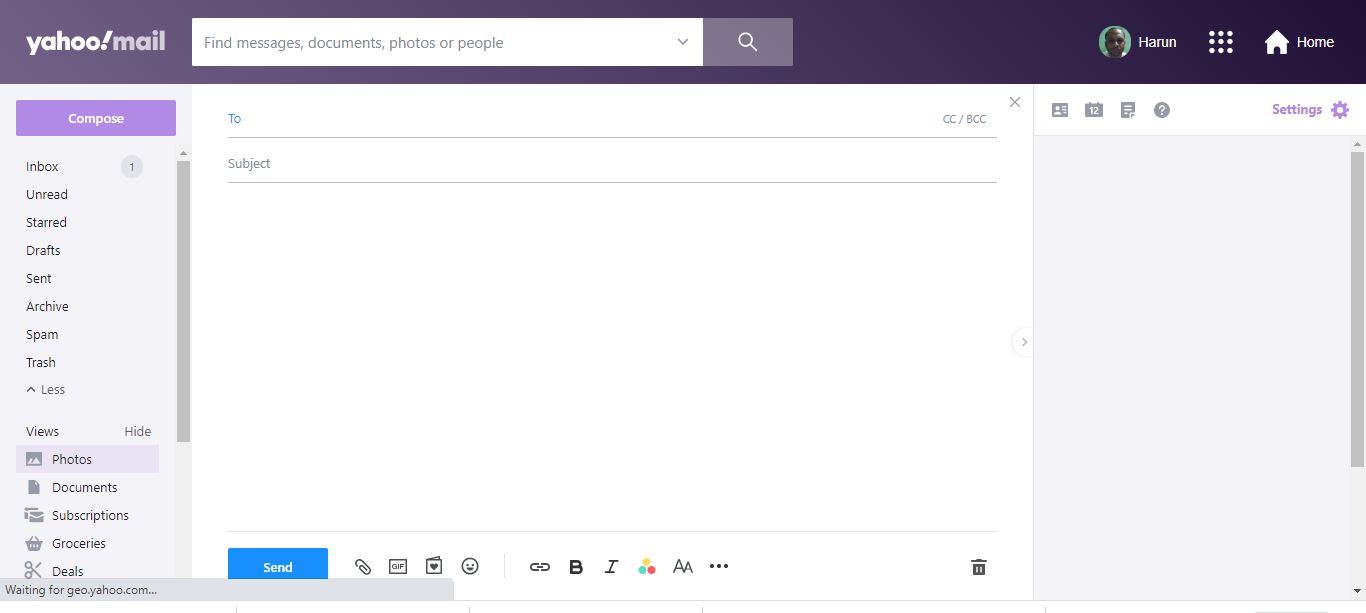 Compose লেখার উপর ক্লিক কর।
এখন To -এর পাশে ই-মেইল ঠিকানা ও Subject -এ কিছু লিখ। নিচের সাদা জায়গায় চিঠিটি লিখ।
লেখা শেষ হলে Send -এ ক্লিক কর।
আগত ই-মেইল দেখার পদ্ধতি।
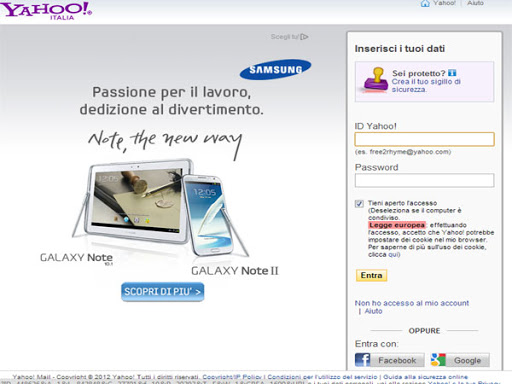 Sign in
তোমার ID Yahoo এবং password ব্যবহার করে Sign In কর।
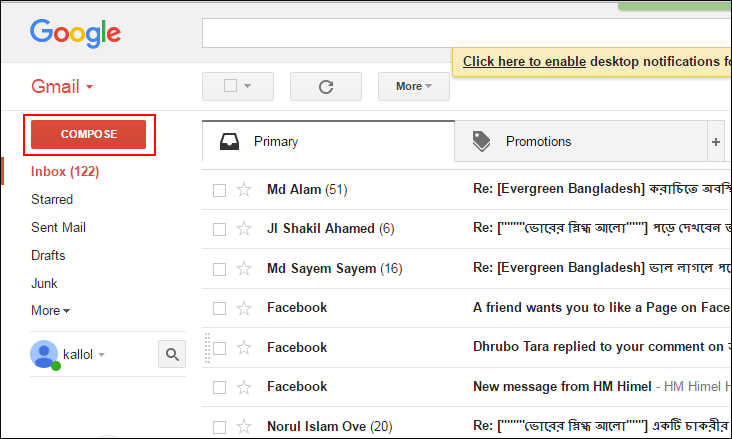 Inbox-এ ক্লিক করে আগত মেইল গুলো দেখ।
ই-মেইলে ফাইল পাঠানোর প্রক্রিয়া।
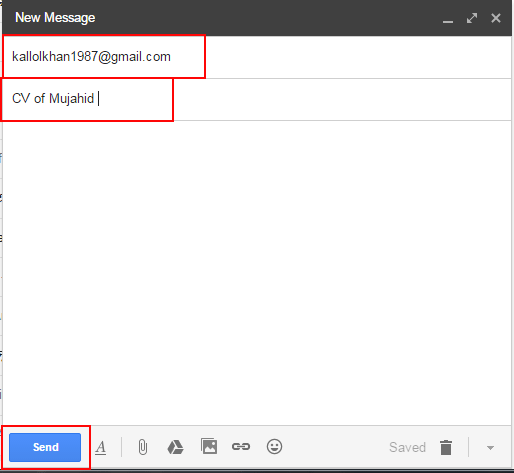 ফাইল পাঠাতে Attach a File-ক্লিক কর।
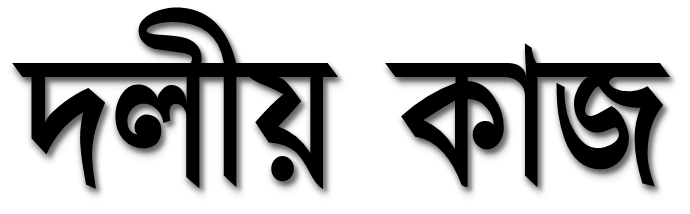 সময়: ৮ মিনিট
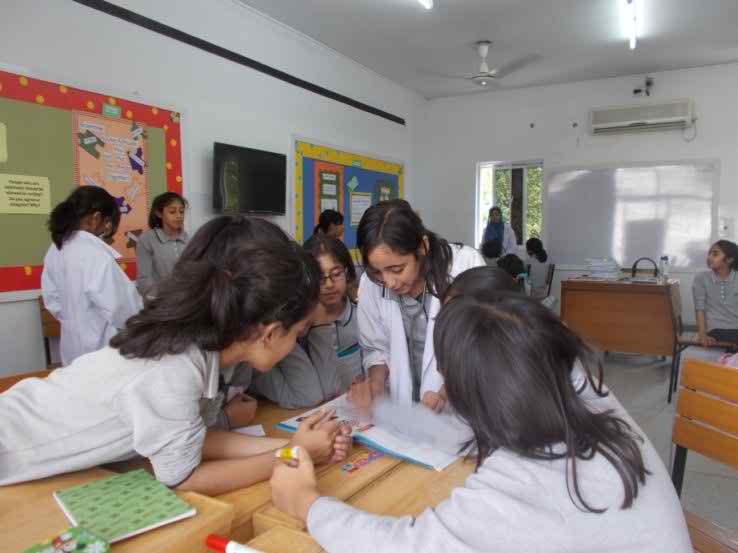 দলনেতার নাম ও ঠিকানা ব্যবহার করে একদল অপর দলের কাছে ই-মেইল পাঠাও?
মূল্যায়ন
০১। ই-মেইল কথাটির মানে কি?
০২। ই-মেইলে ফাইল সংযোগ করতে কোথায় ক্লিক করতে হয়? 
০৩। আগত মেইল কোথায় ক্লিক করে দেখা যায়?
উত্তরঃ ০১। ইলেক্ট্রনিক মেইল বা ইলেক্ট্রনিক চিঠি 
            ০২। Attach a File
                  ৩। Inbox
বাড়ির কাজ
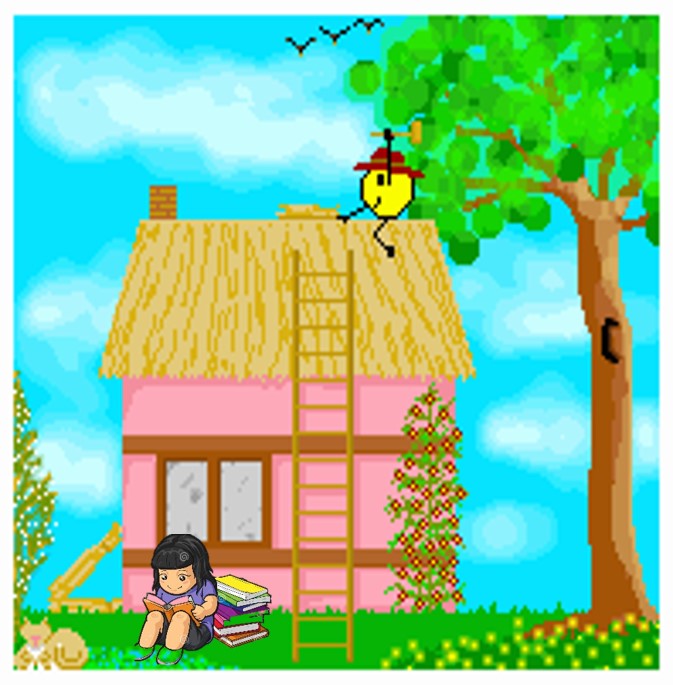 নতুন একটি ই-মেইল একাউন্ট বাড়ি থেকে খুলে নিয়ে আসবে।
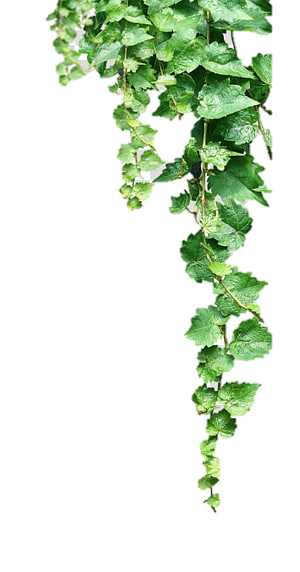 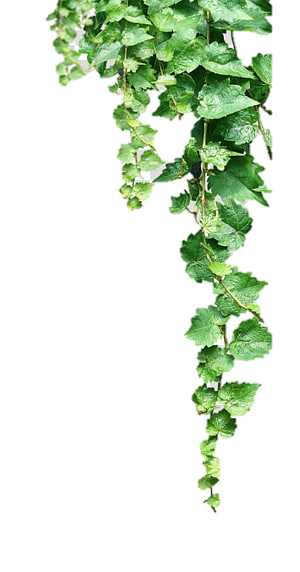 দ
বা
ন্য
ধ